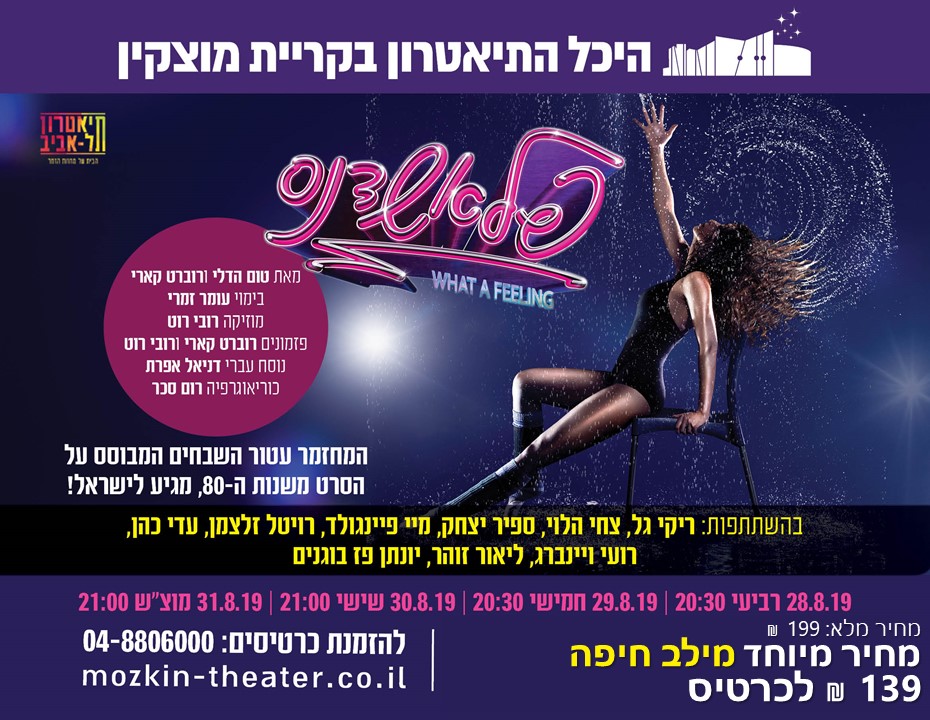 לתושבי מטה אשר